What’s on Your To-Do List for this Month?
Finish annual re-chartering/Turn in 2017 JTE
Get Scouts signed up for Winter NYLT 
13-15 Jan & 17-19 Feb
Review opportunities in the Patriot Press
6 Jan OA Lodge Banquet
7 Jan Merit Badge Fair—Gesher Jewish Day School
14-15 Jan First Aid/CPR/AED
28 Jan Jewish Arbor Day Celebration
15 Feb Scoutmaster Position Specific Training
BSA Radio Merit Badge (multiple Jan/Feb Saturdays)
... more in Patriot Press
What’s on Your To-Do List for this Month? (Con’t)
Register for 2019 World Scout Jamboree. https://blog.scoutingmagazine.org/2017/11/01/2019-world-scout-jamboree-registration-is-now-live
Scuba Adventure and NTier crew slots 2018
2019 NTier Lottery open 2-9 Jan
What’s New?
New INTRODUCTION TO LEADERSHIP SKILLS FOR TROOPS 
https://www.scouting.org/filestore/training/pdf/ILST_IntroSyllabus_9_11.pdf
Updated syllabus is in the format of a Facilitator Guide like the Crew version and should help enable boys and leaders to deliver a better course
Next Month
Boy Scout Roundtable
OA
Who Pays for Scouting
Community Service
Questions?
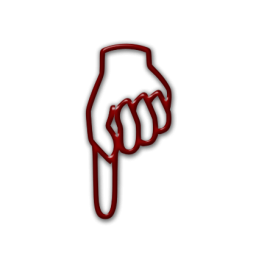 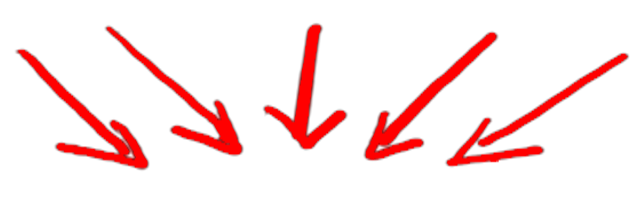